Teaching Career DevelopmentAn Essential ComponentMarsha Iverson, CTE Technical Assistance Center of New YorkNew York and Yonkers Field AssociateJuly 7, 2020marsha@spnet.us
EconEdLink Membership
You can now access CEE’s professional development webinars directly on EconEdLink.org! To receive these new professional development benefits, become an EconEdLink member. As a member, you will now be able to: 

Automatically receive a professional development certificate via e-mail within 24 hours after viewing any webinar for a minimum of 45 minutes
Register for upcoming webinars with a simple one-click process 
Easily download presentations, lesson plan materials, and activities for each webinar 
Search and view all webinars at your convenience 
Save webinars to your EconEdLink dashboard for easy access to the event

You may access our new Professional Development page here
Professional Development Certificate
To earn your professional development certificate for this webinar, you must:

Watch a minimum of 45-minutes and you will automatically receive a professional development certificate via e-mail within 24 hours.

Accessing resources: 

You can now easily download presentations, lesson plan materials, and activities for each webinar from EconEdLink.org/professional-development/
Agenda
Introduction
CAREER AND FINANCIAL MANGEMENT Framework
CFM Delivery Options
Unit Design
CAREER DEVELOPMENT as a CFM Component
Suggested instructional strategies and activities
Instructional Resources
Objectives
Explore the structure of CAREER AND FINANCIAL MANAGEMENT
Discover options for delivering CAREER AND FINANCIAL MANAGEMENT to students
Explore the content in the CAREER DEVELOPMENT unit
Discover best practices and effective instructional activities to teach CAREER DEVELOPMENT
National Standards
https://www.councilforeconed.org/wp-content/uploads/2012/03/voluntary-national-content-standards-2010.pdf
https://cte.careertech.org/sites/default/files/CareerReadyPractices-FINAL.pdf
New York State Standards
http://www.nysed.gov/curriculum-instruction
http://www.p12.nysed.gov/cte/cdlearn/documents/cdoslea.pdf
Assessment Questions
What are your skills, values, needs and lifestyle choices and how do they relate to career planning?
What information do you need to plan for a career?
How can the 5-Step Problem Solving model assist with decision making?
What are SMART goals?
How can SMART goals ensure you reach your goals?
How do short- and long-term goals fit into the career planning process?
CFM Document Links
The Curriculum Framework can be found at:
	 http://www.p12.nysed.gov/cte/ctepolicy/documents/CFM.2018initialRelease508.pdf 	

https://nyctecenter.org/instruction/cfm

		
The Resource Guide can be found at:

https://nyctecenter.org/images/CFM_Resource_Guide_FINAL_508.pdf
Structure of CFM Curriculum
TWO MODULES
	Career Management		Financial Management
Each Module has 8 units.
Each unit contains:
		Unit Description		Essential Question
		Unit Content		Related Activities
		Standards Addressed	Resources
CFM Resource Guide
Lesson Plans, videos, and other learning experiences for each unit

	- Additional Resources for each module*

	- Educator Resources that can be used for all       		instruction


*In addition to the “.gov and .edu” resources in Curriculum
CFM Delivery Options in New York State
CFM is a one-half unit course required for all students in approved CTE programs
CFM  must be delivered by a certified CTE teacher
CFM can be used as part of the 216 hours for CDOS Graduation Pathway or Commencement Credential
DELIVERY OPTIONS
Can be offered at any high school grade level
Can be offered as a standalone course
Can be offered as an integrated course within other career pathway courses.  If integrated, all modules must be identified.
In Grade 8 for high school credit (after 1-3/4 CTE)
Career Management ModuleCAREER DEVELOPMENT (CM.1)
Career Development unit provides information about career planning.  Students will gain knowledge to assess their skills, values, needs and lifestyles enabling them to discover paths they may take in their future.  Problem solving steps will be introduced to aid the process.
UNIT CONTENT
Self Assessment
Labor Market Data
Trends and Opportunities
Career Decision Making and Problem Solving Steps
Goal Setting and the Career Plan Process
Networking
Self Assessment
Student Interest Survey – Connects to Career Clusters
file:///C:/Users/marsh/Downloads/StudentInterestSurvey-English.pdf

Career Pathways https://www.careertech.org/sites/default/files/CareerClustersPathways.pdf

Career Zone
https://www.careerzone.ny.gov/views/careerzone/guesttool/qa.jsf
Labor Market Data
https://www.bls.gov/careeroutlook/2015/article/career-planning-for-high-schoolers.htm#explore-your-interests
https://www.bls.gov/regions/news-release-finder.htm?subjects=Pay+and+Benefits
EconEdLink lesson
Unemployment in My Hometown lesson
Students use Bureau of Labor Statistics to track unemployment for their community/region.  Then they work together to explain whether their local unemployment rates tend to remain stable of reflect changes … with the idea of where/what jobs will be there in the future.
https://www.econedlink.org/resources/unemployment-in-my-hometown/
Problem Solving
5-STEP PROBLEM SOLVING METHOD
Define the Problem
List Potential Solutions
Examine the Options
Make a Decision
Evaluate the Decision
SMART GOALS
Specific
Measurable
Attainable
Realistic
Time Bound
Selecting a Career
YouTube Cliphttps://www.youtube.com/watch?v=qnU5KYr8gjk&t=4s
Networking
Informational interviews
Shadowing opportunities
Internships (both paid and upaid)
Voluntary opportunities
Community Service
Mentors
Networking Lesson
Institute for Community Inclusion provides extensive information and lessons on networking ideas.  Several worksheets are excellent resources.

https://www.communityinclusion.org/pdf/networkingmanual_F.pdf
Activity/Instructional Ideas
Career Plan
Career Assessment
Solving Problems using the 5-Step Problem Solving method
Create short and long term goals, each conforming to the SMART Goals
Research one or two careers including various aspects including education, outlook, salaries, etc.
Resources
ACTE  https://www.acteonline.org/lesson-plan-resources/
8 Steps to Career Planning 	https://www.youtube.com/watch?v=BupBhM3FJ1o&p=1&pos=1
How to Set Your Career Goals 	https://www.youtube.com/watch?v=josBNfsFtU4&list=PLjKAQCbJPPZPfjVkuqF217KRHl9FTIFa2&index=4&t=0s
Achieve More by Setting SMART Goals 	https://www.youtube.com/watch?v=yA53yhiOe04
Additional Resources
Career Planning for High Schoolers – Article https://www.bls.gov/careeroutlook/2015/article/career-planning-for-high-schoolers.htm#:~:text=%20Career%20planning%20for%20high%20schoolers%20%201,
Developing a SMART Career Plan https://www.youtube.com/watch?v=qU9DOORoQm4&p=1&pos=1 
Choosing a Career for High School Students  https://www.youtube.com/watch?v=xuQLHYFFn9w&p=7&pos=7
CEE Affiliates
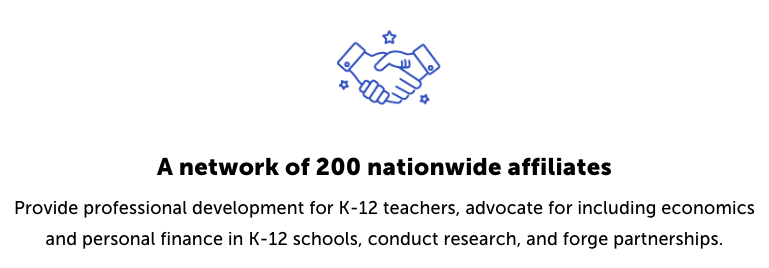 https://www.councilforeconed.org/resources/local-affiliates/
Thank You to Our Sponsors!